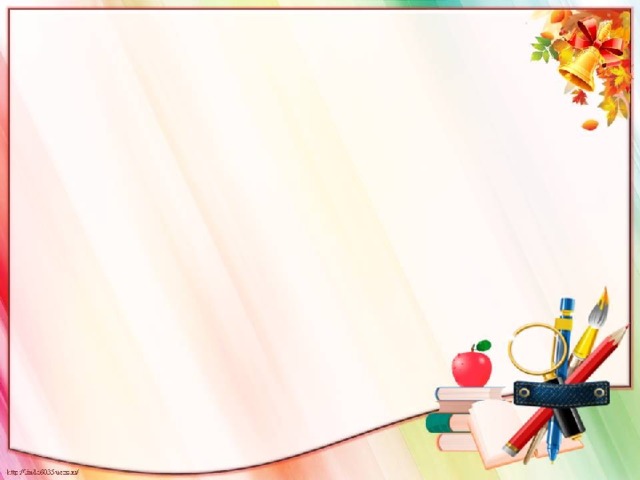 Муниципальное автономное образовательное учреждение детский сад №3 «Светлячок»
Автоматизация свистящих звуков.
Подготовила учитель – логопед 
Багина А.А.
Г. Кировград 2022 г.
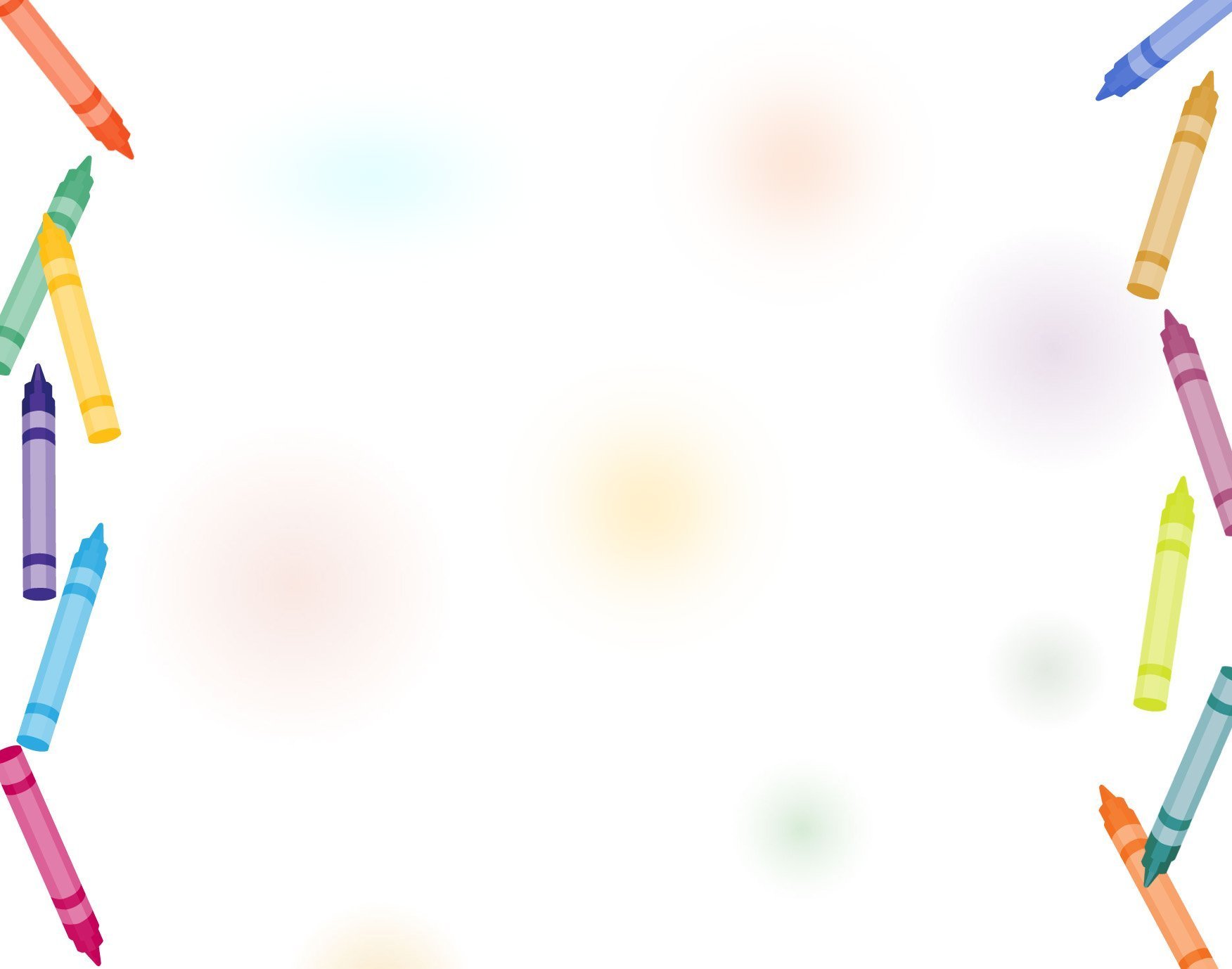 Задачи:
Закрепление правильной артикуляции свистящих звуков;
Автоматизация свистящих звуков в словах;
Закрепление знаний звуко–слоговой структуры слов;
Расширение словарного запаса;
Развитие памяти и внимания.
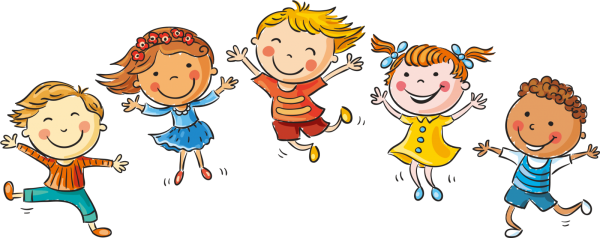 Определи место звука [ C ] в словах. 
( начало, середина или конец слова).
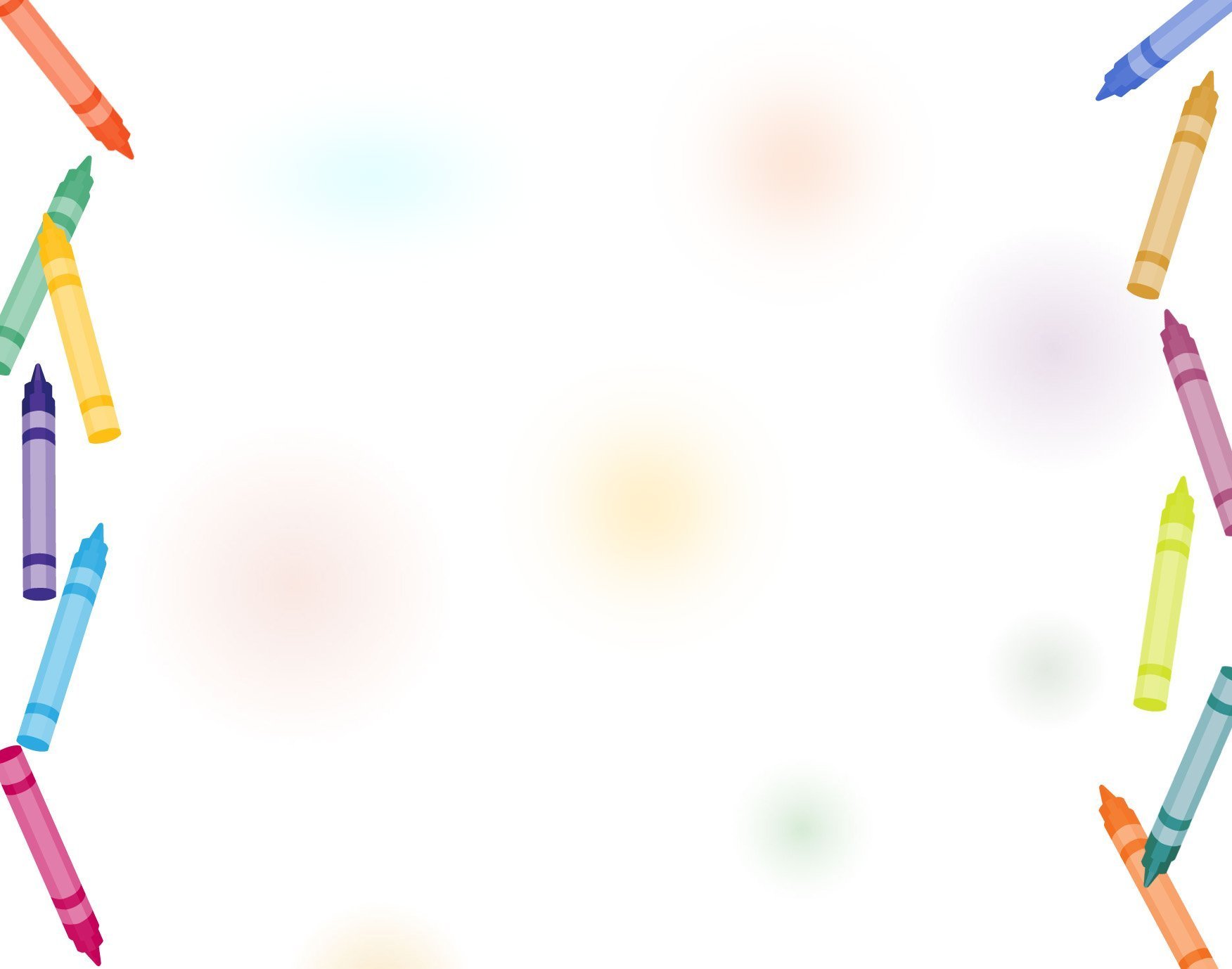 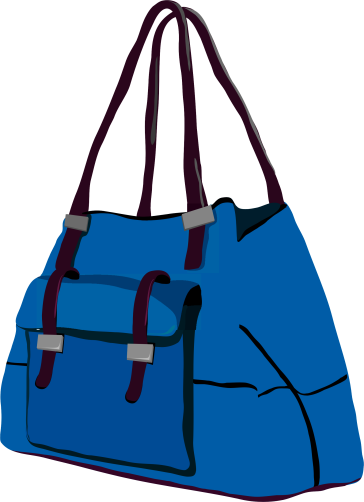 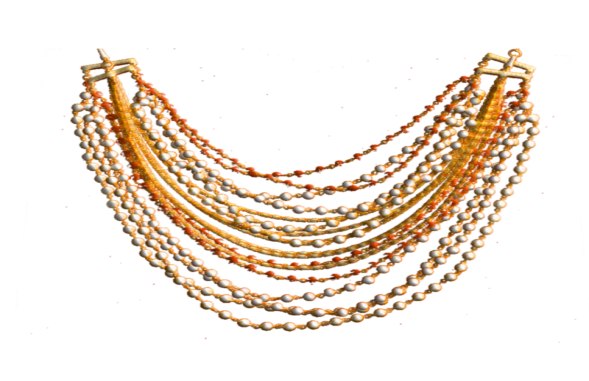 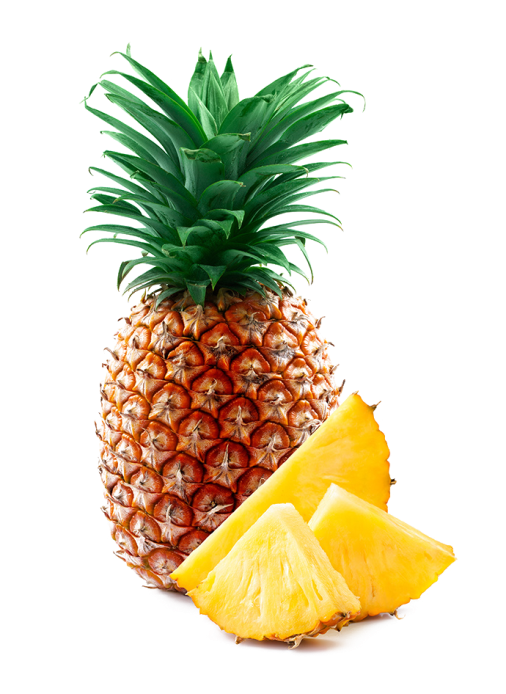 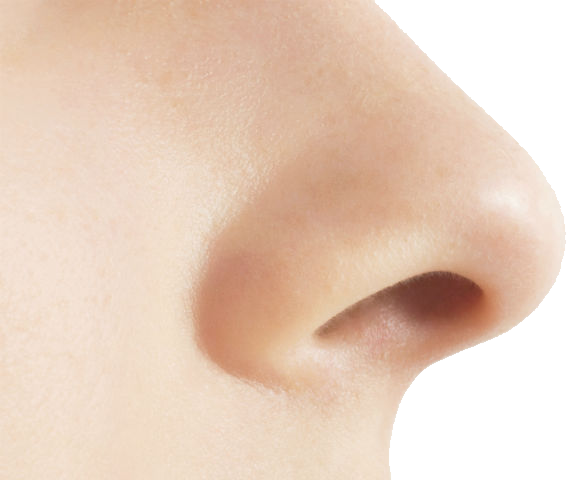 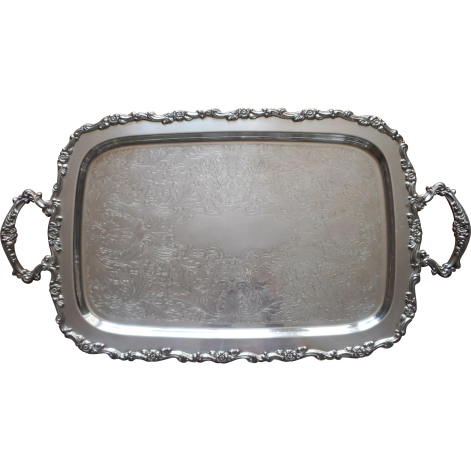 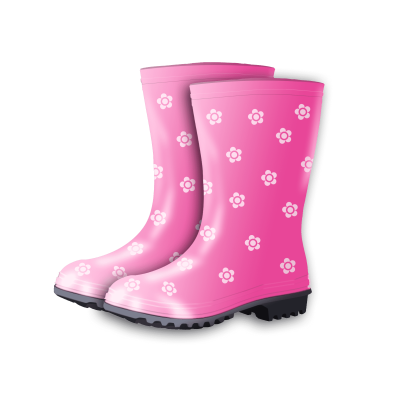 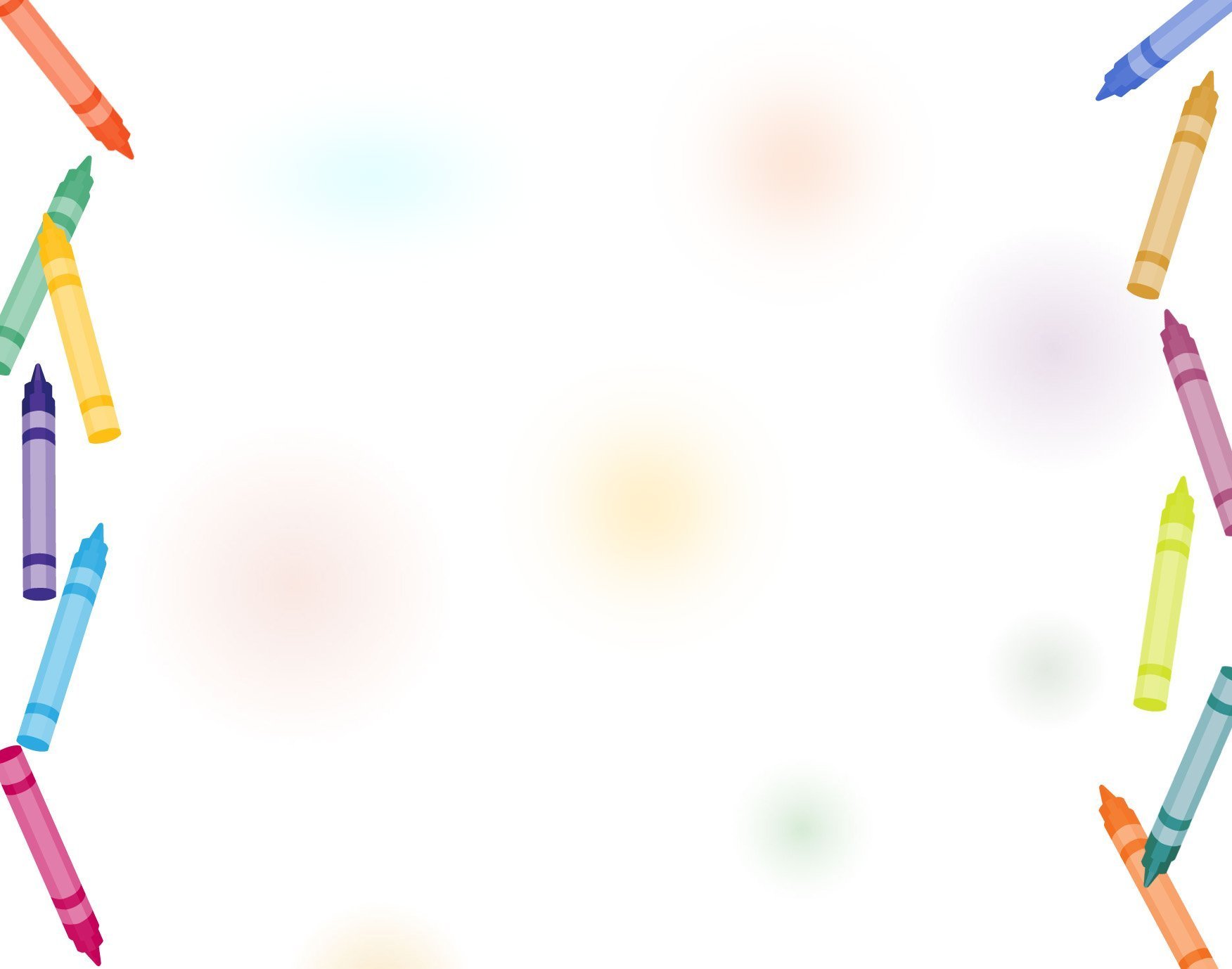 Посмотри и запомни.
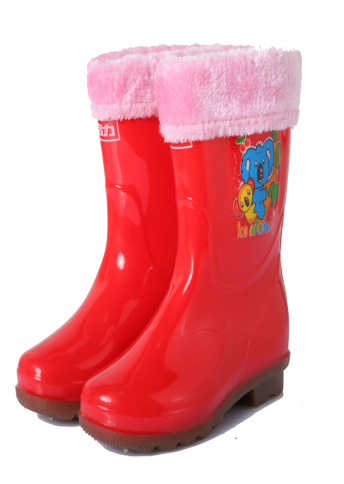 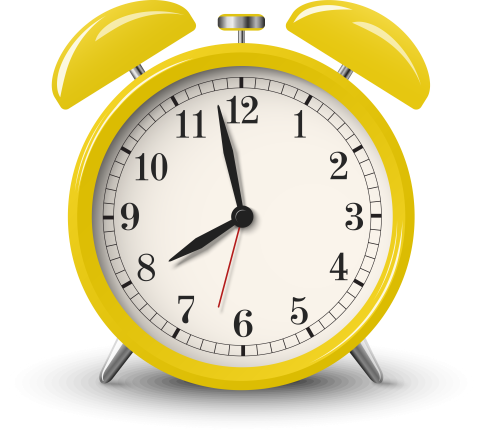 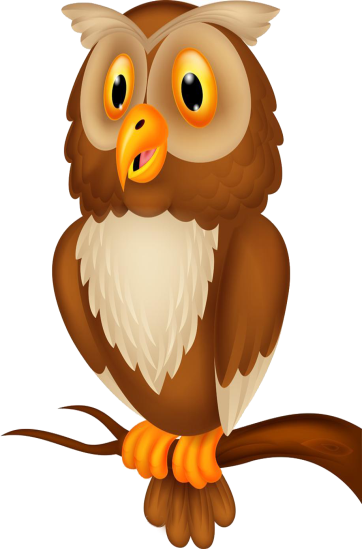 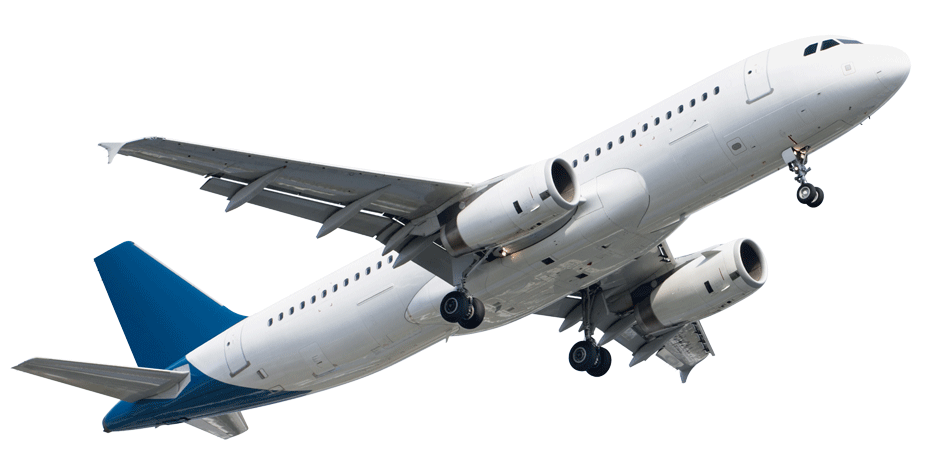 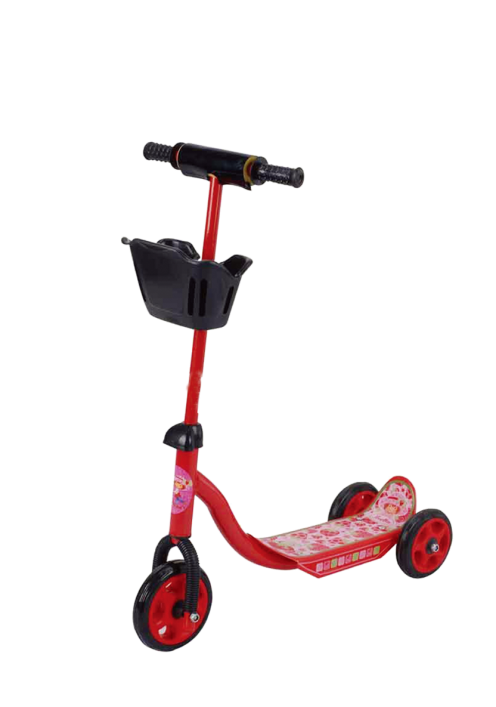 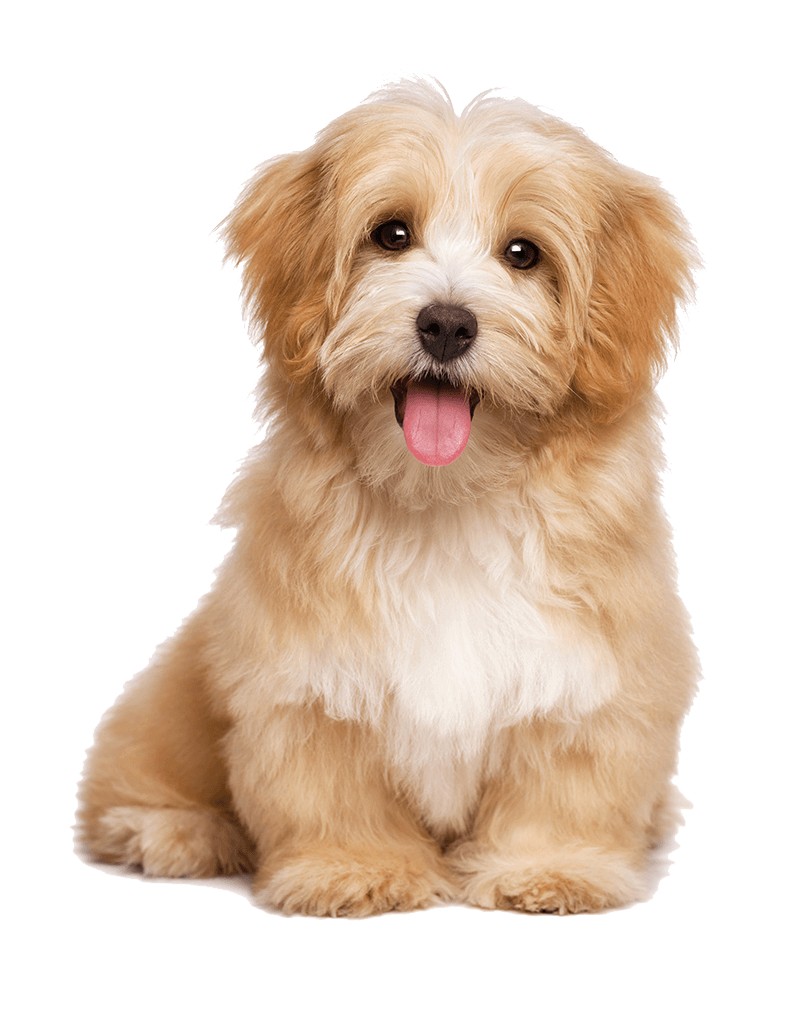 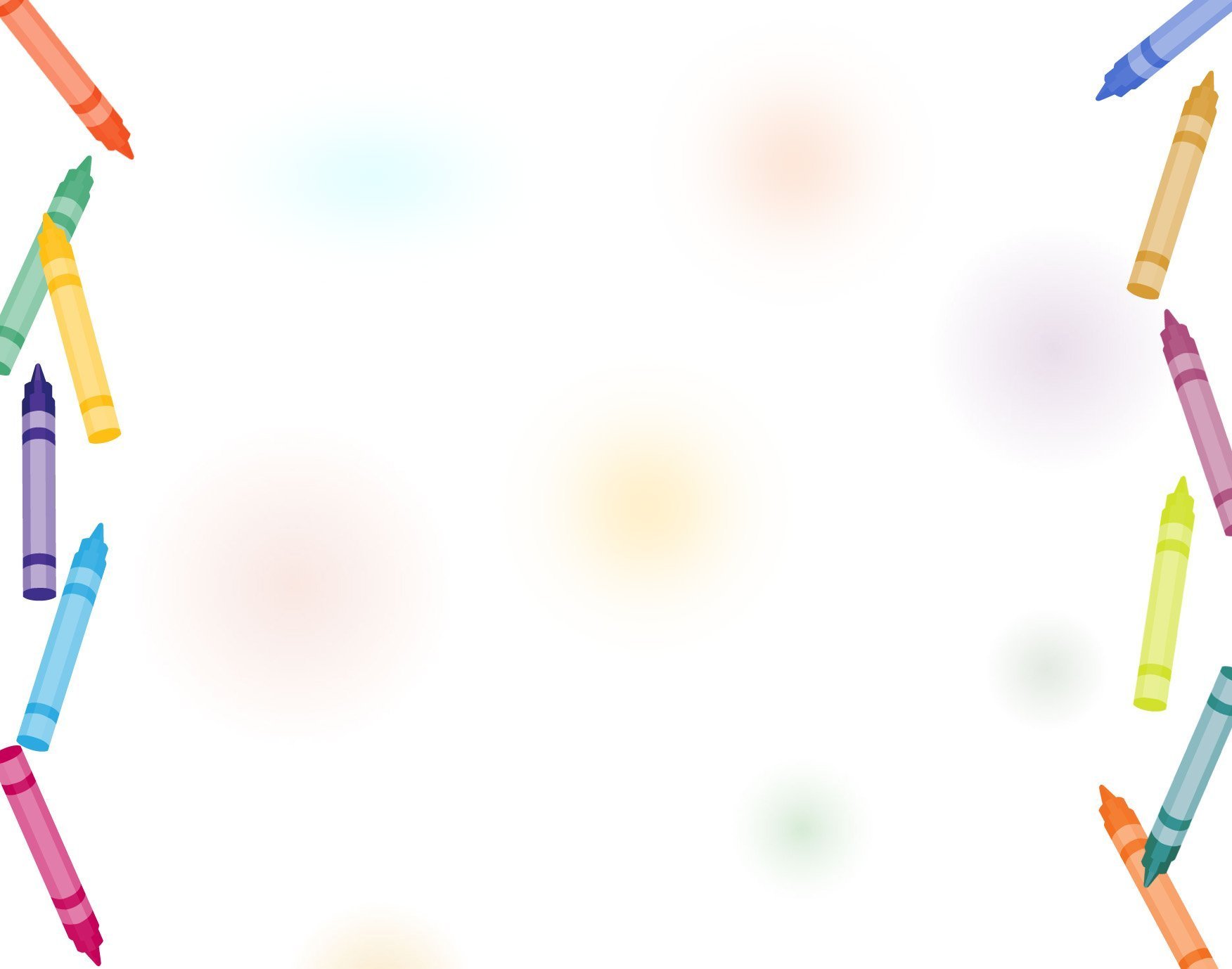 Что изменилось?
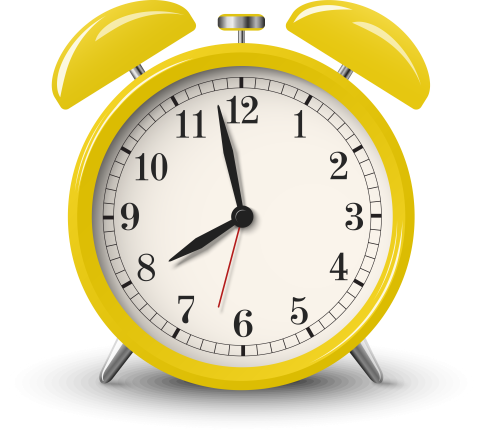 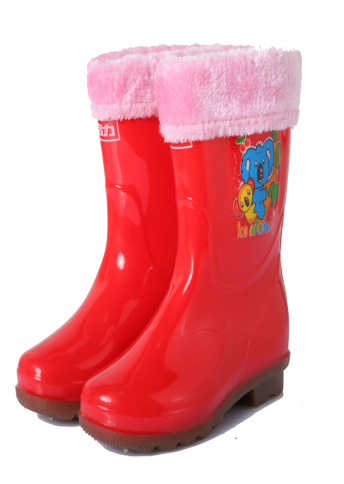 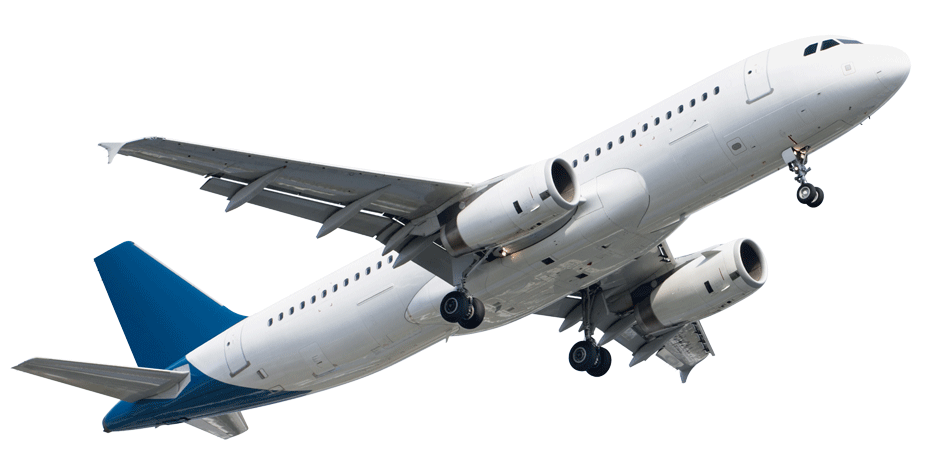 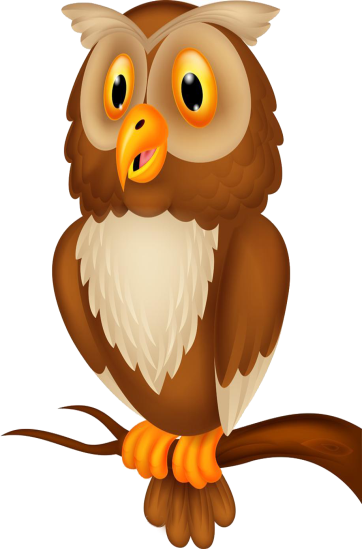 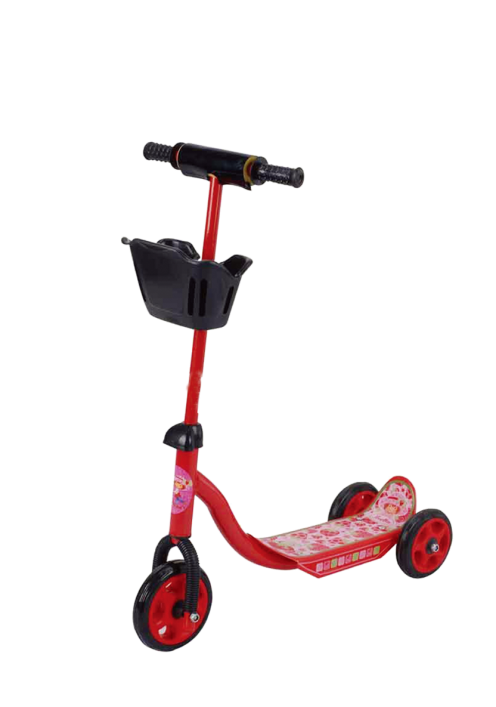 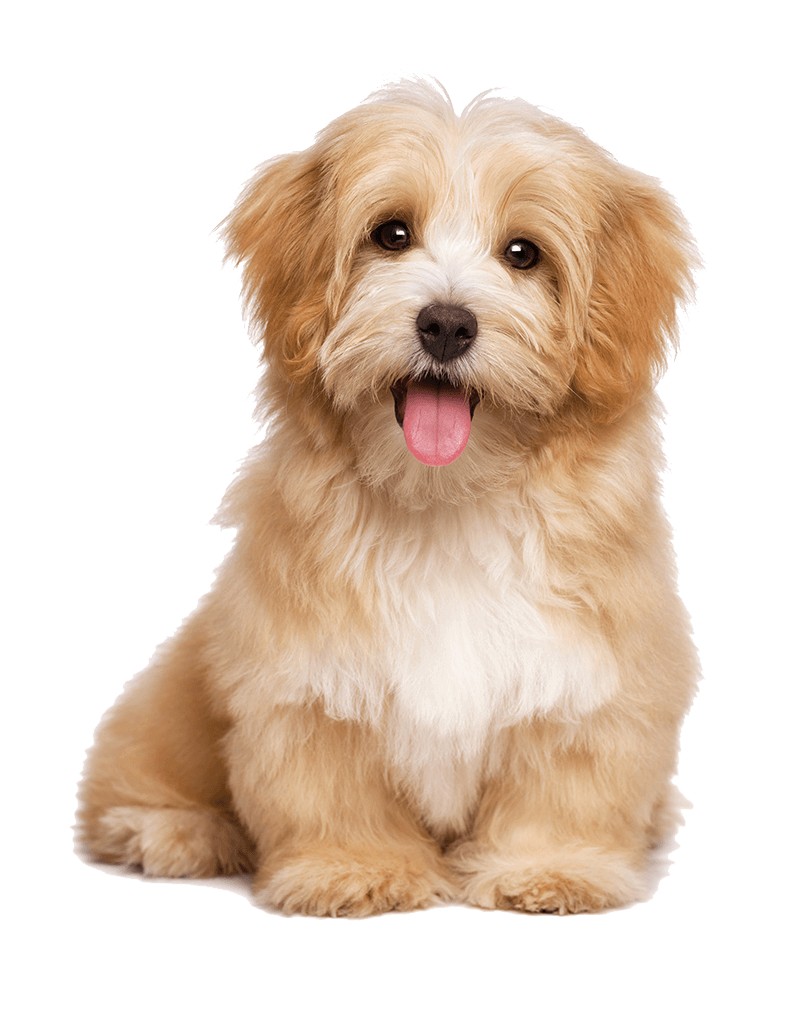 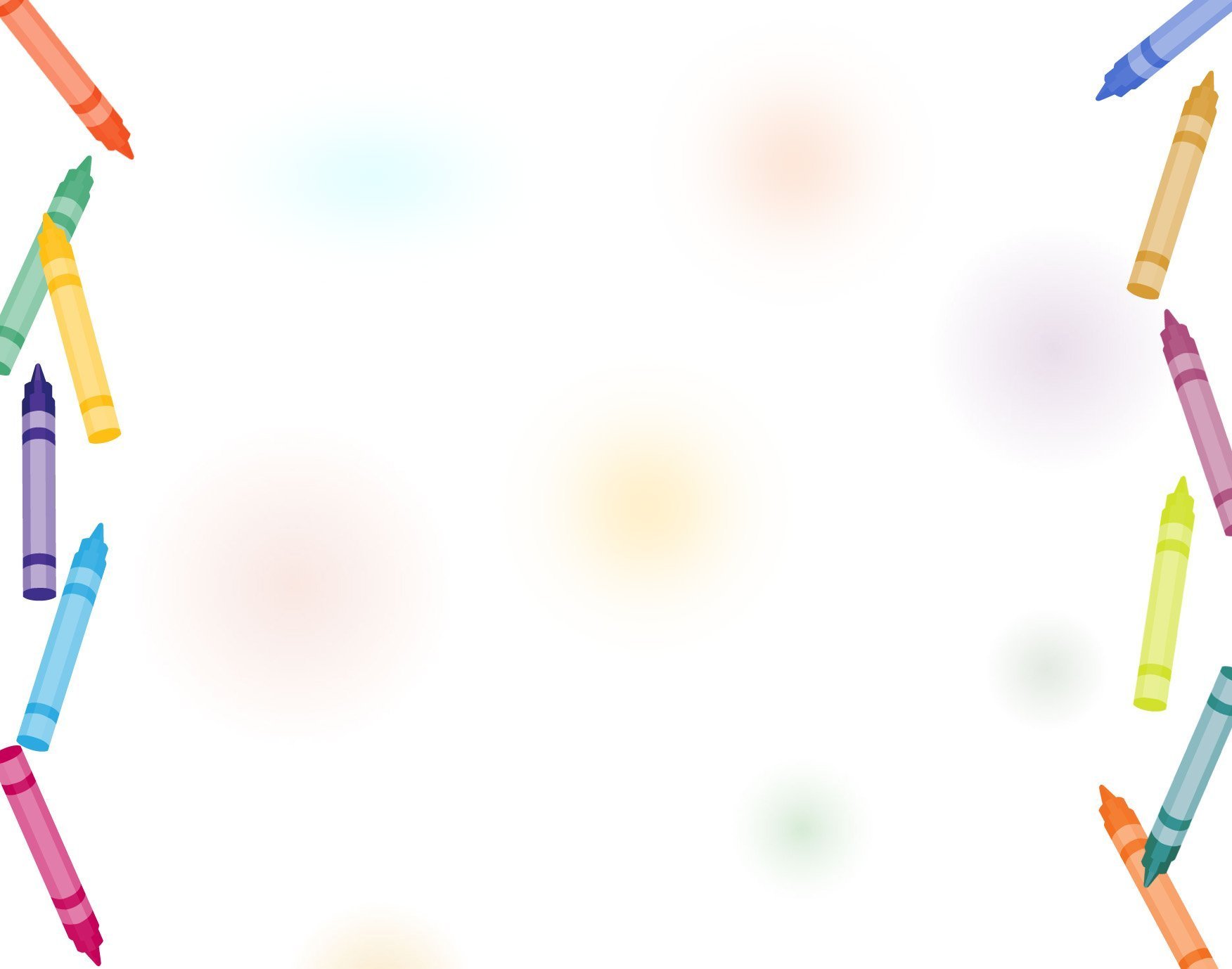 Отгадай загадки.
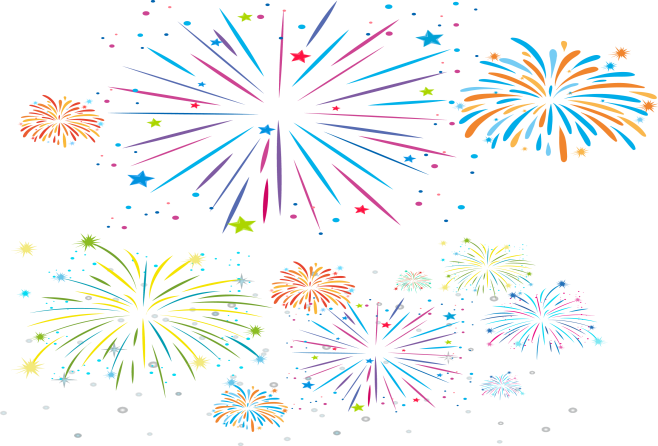 Вдруг из чёрной темноты
В небе выросли кусты,
А на них-то голубые,
Пунцовые, золотые
Распускаются цветы
Небывалой красоты.
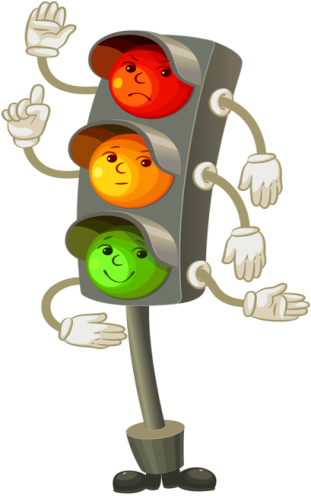 Разных три имеет глаза,
Но откроет их не сразу:
Если глаз откроет красный —
Стоп! Идти нельзя, опасно!
Жёлтый глаз — погоди.
А зелёный — проходи.
Ходит длинный, пасть с клыками,
Ноги кажутся столбами.
Как гора, огромен он.
Вы узнали? Это ....
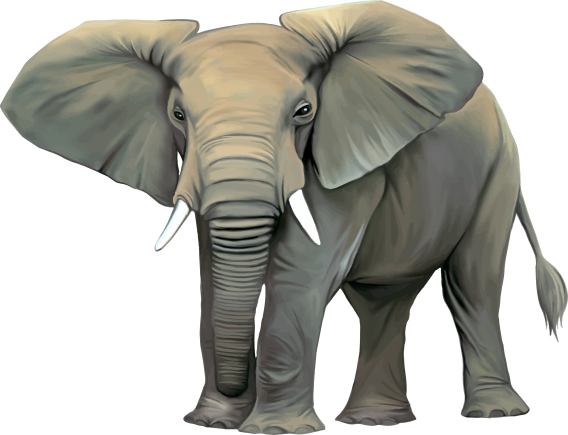 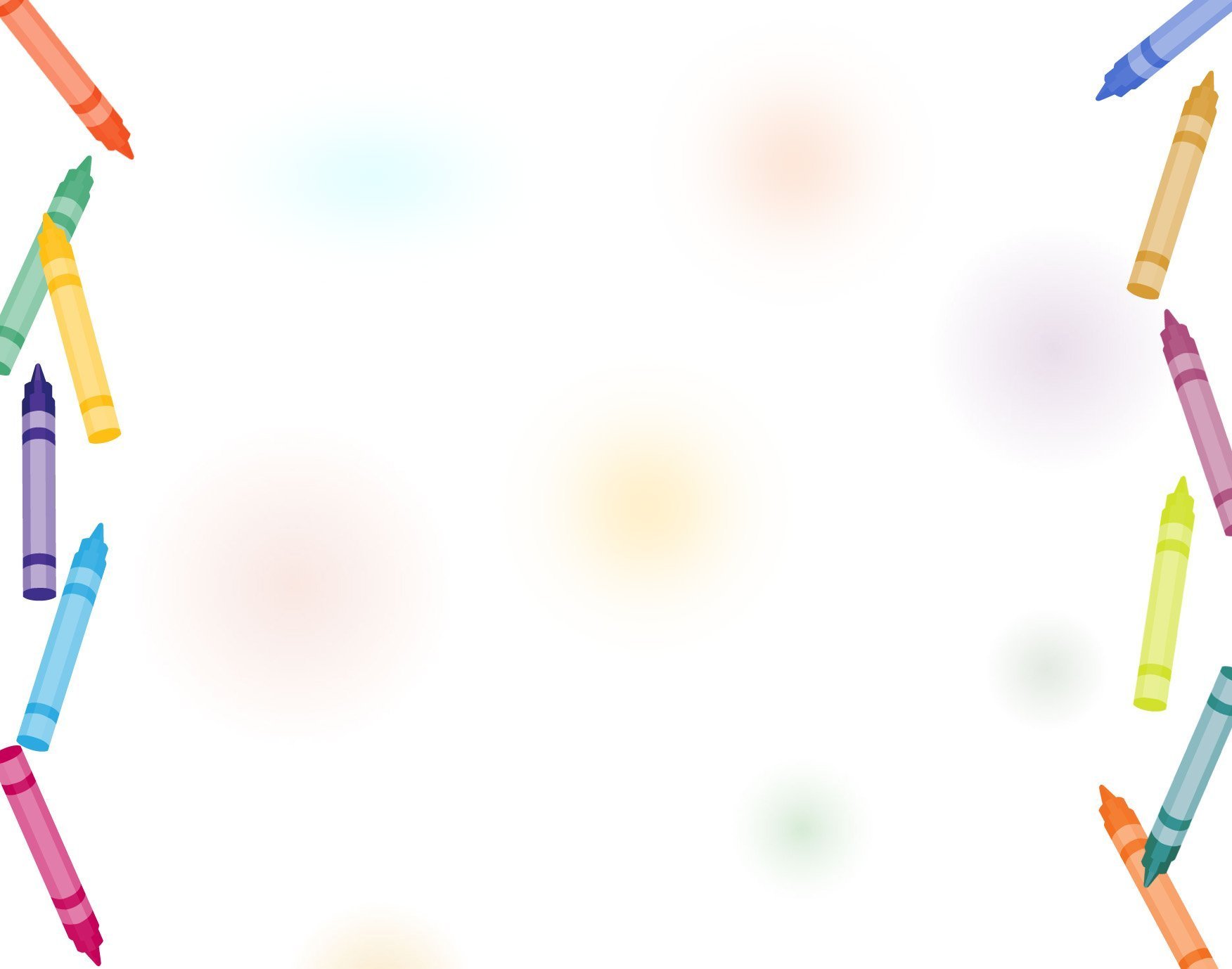 Найди слова со звуком [С]
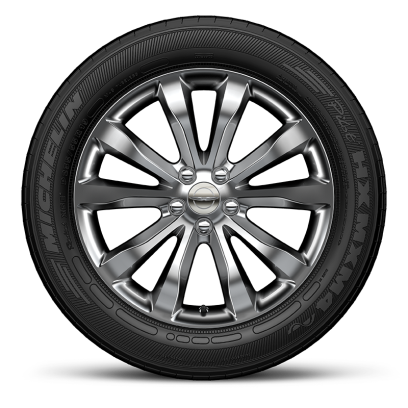 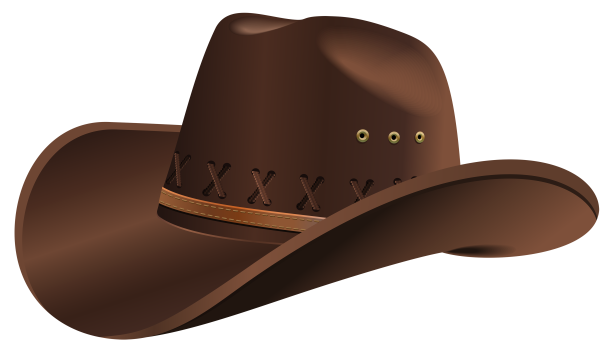 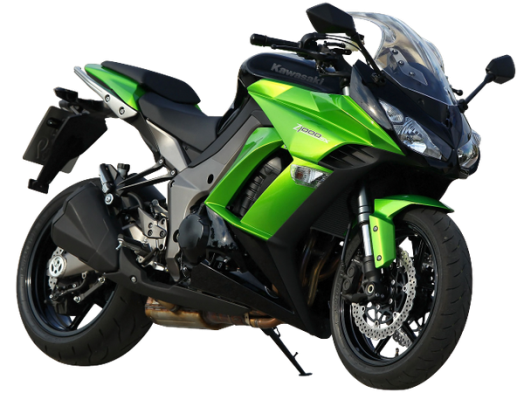 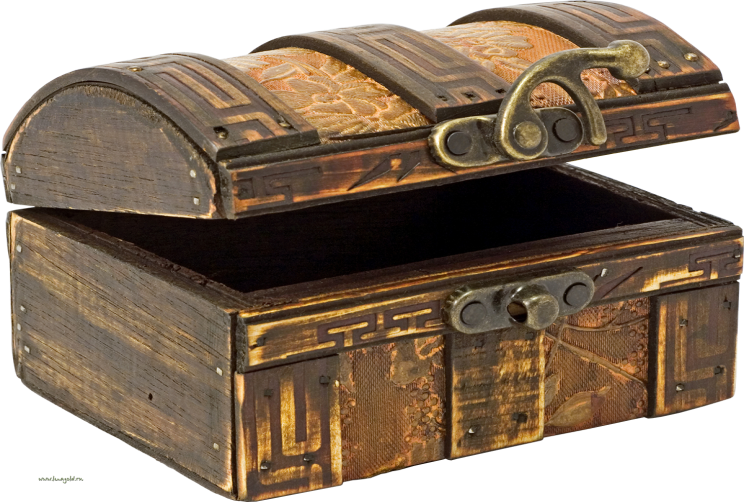 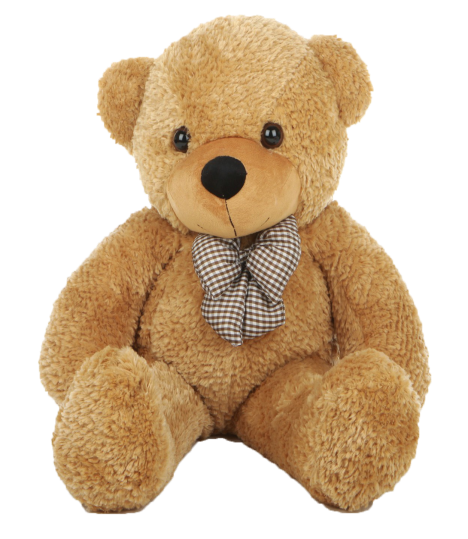 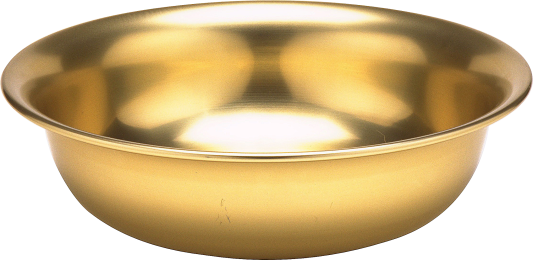 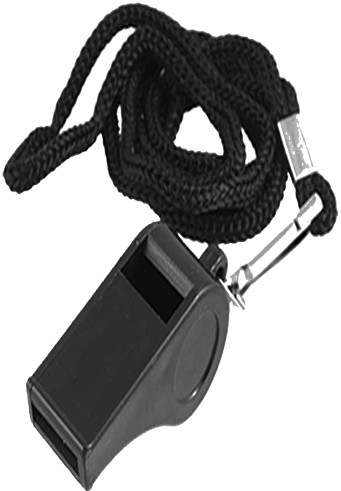 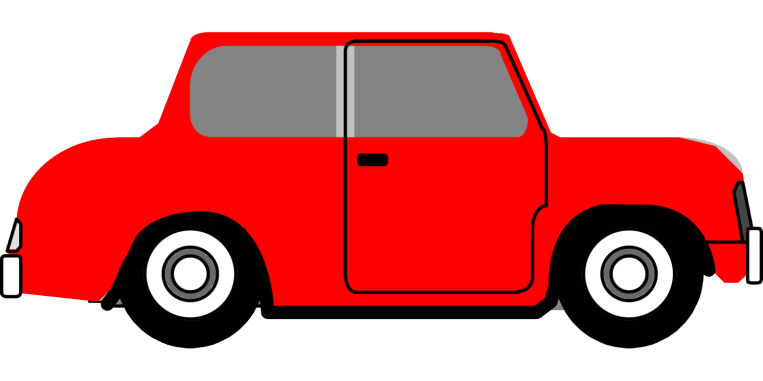 Доскажи словечко.
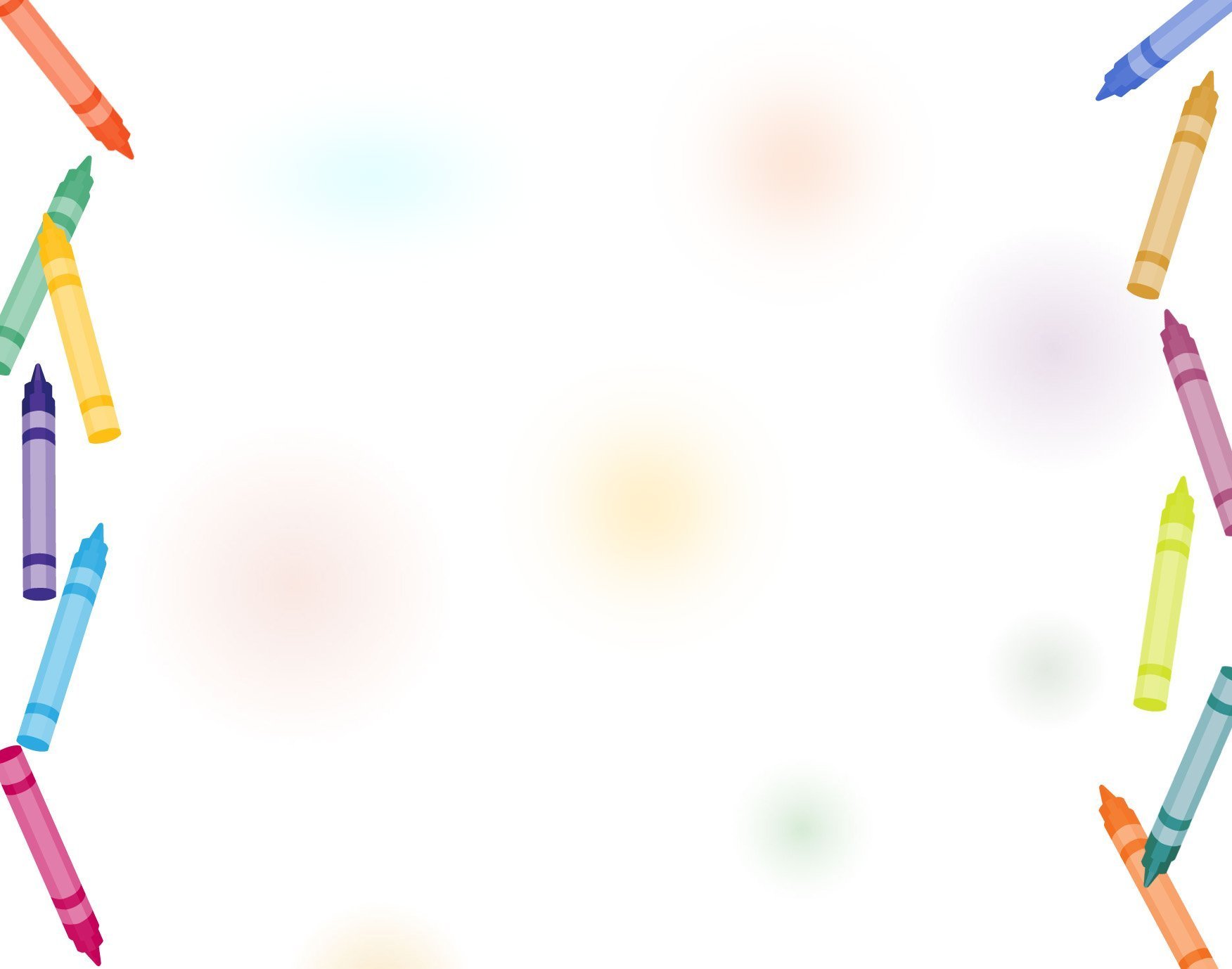 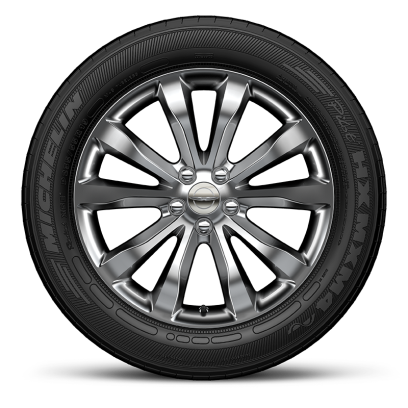 СО – СО – СО – покатилось колесо …
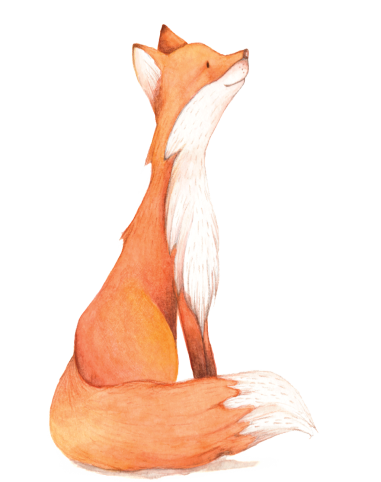 СУ – СУ – СУ – мы увидели лису…
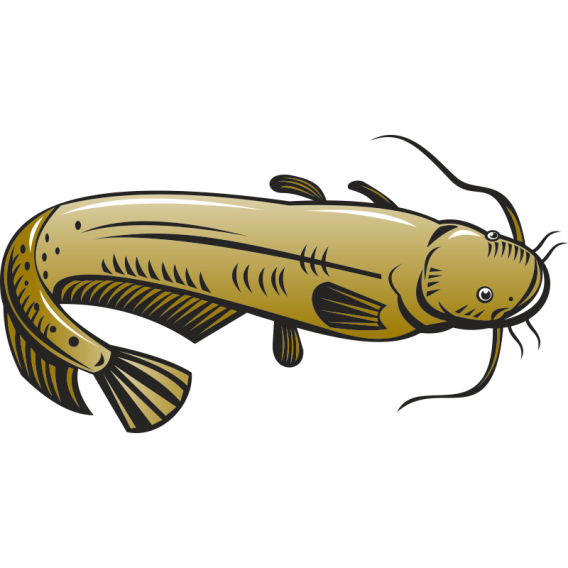 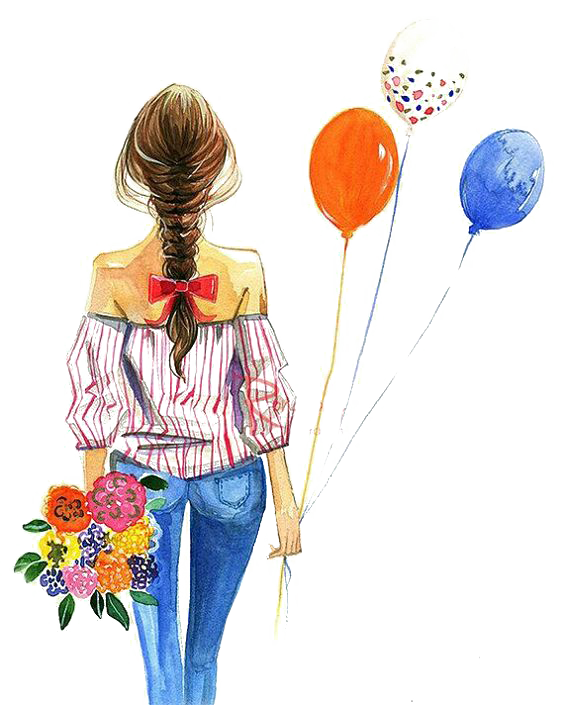 СЫ – СЫ – СЫ – у сома усы…
СА – СА – СА – у Анечки длинная …
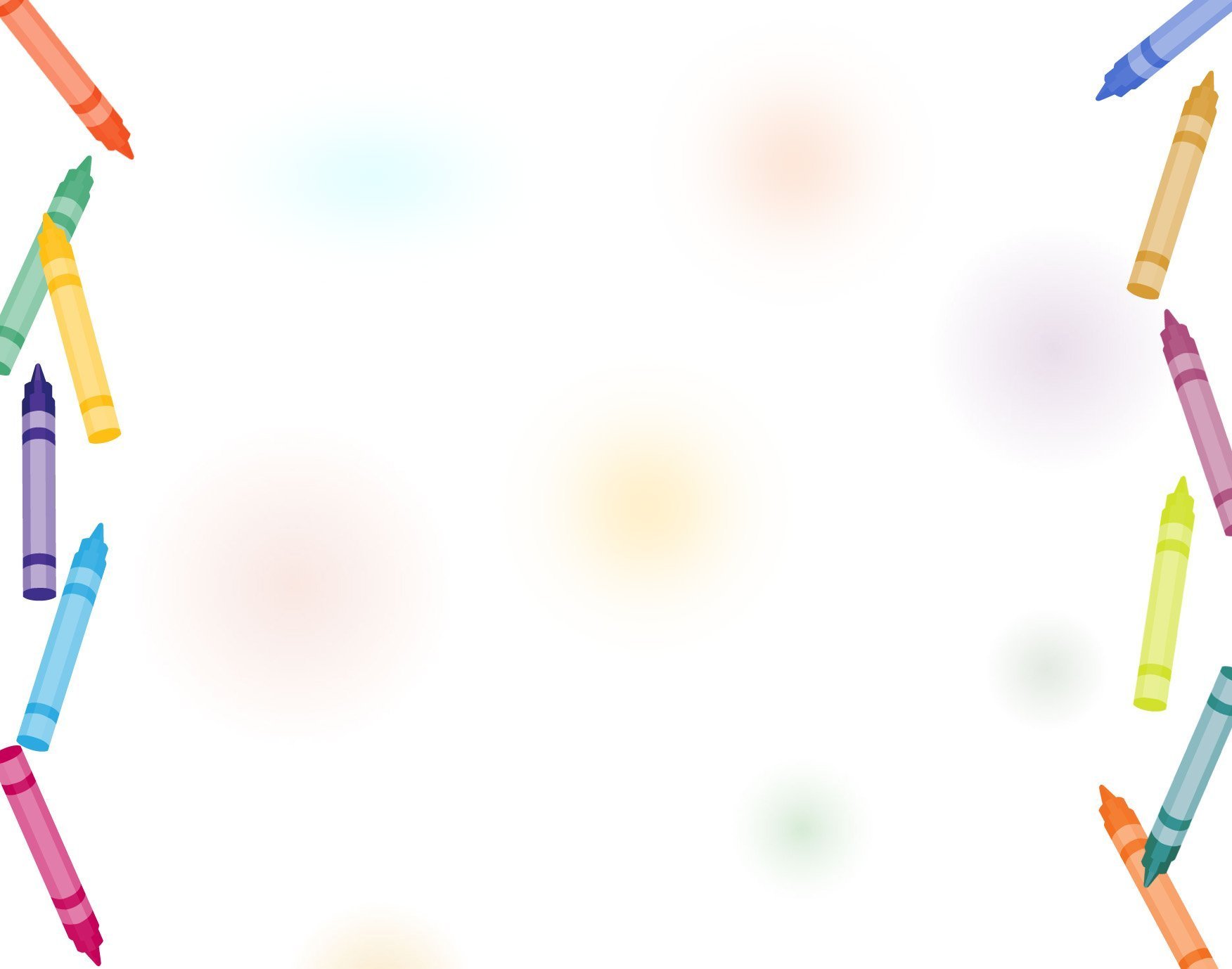 Чистоговорка.
Повтори чистоговорку, четко произноси звук [С]
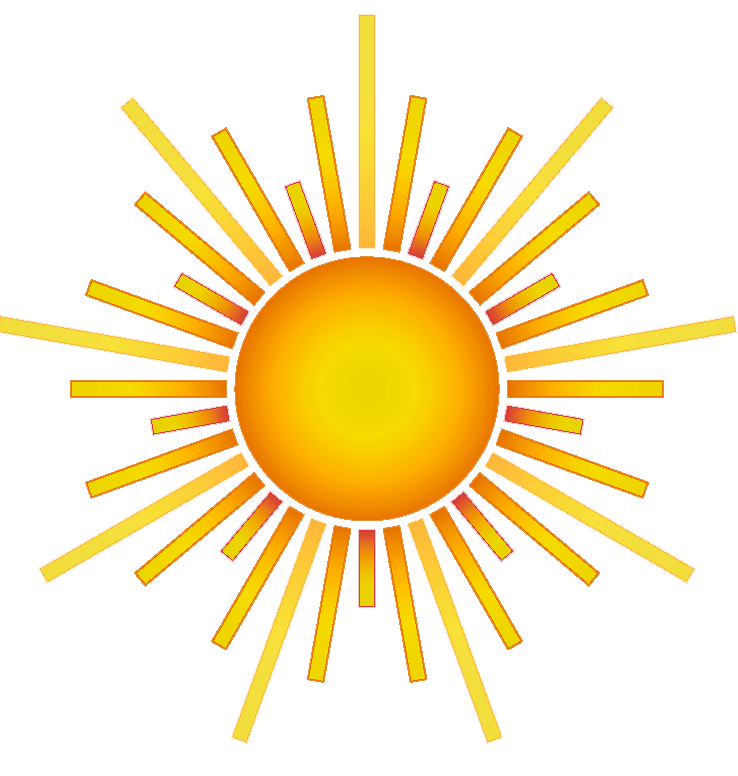 Солнце-Солнце – золотое донце.Солнце – солнышко свети.Солнце – солнышко гори.
Ест киска суп из миски - 
Сыта киска, пуста миска.
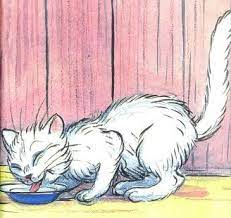